ΑΣΚΗΣΗ
1) Αναφέρατε δύο παράγοντες εδαφογένεσης.
   α)……………………………..,β)……………………………,γ)………………………
2) Πως ορίζεται η ηλικία του εδάφους.
 

 3) Επιλέξτε την σωστή απάντηση

 Το υπέδαφος φτάνει κάτω από το έδαφος
 
α) 1,5-2 m
β) 2-4 m
γ) 4-6 m
δ)6-8 m
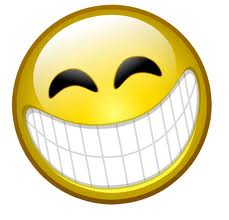